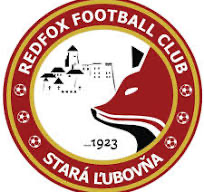 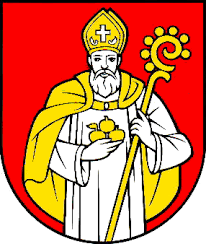 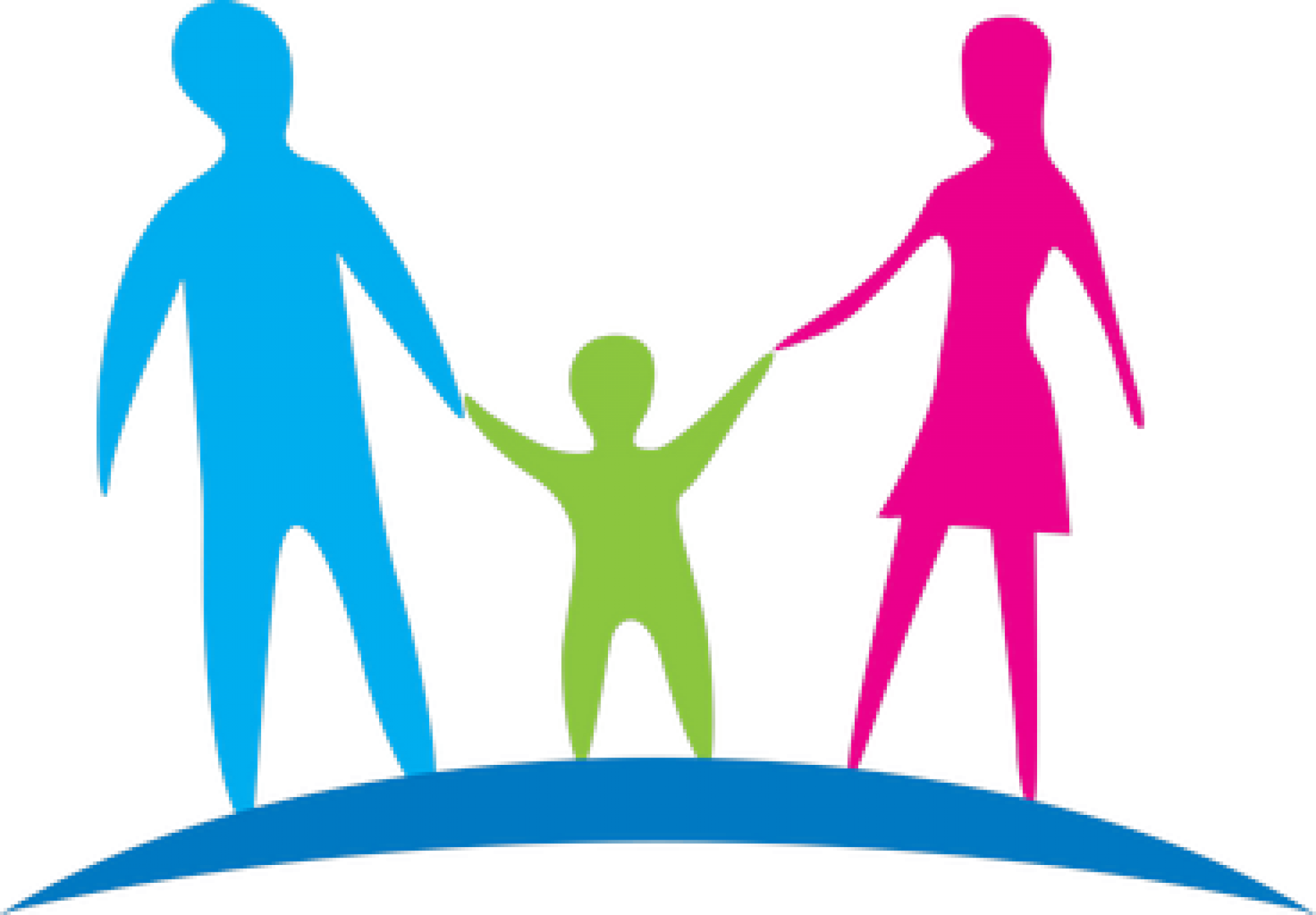 OTVÁRAME  V  ŠKOLSKOM ROKU 
2024 / 2025
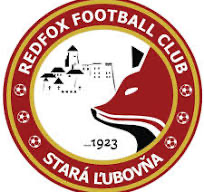 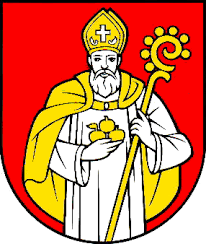 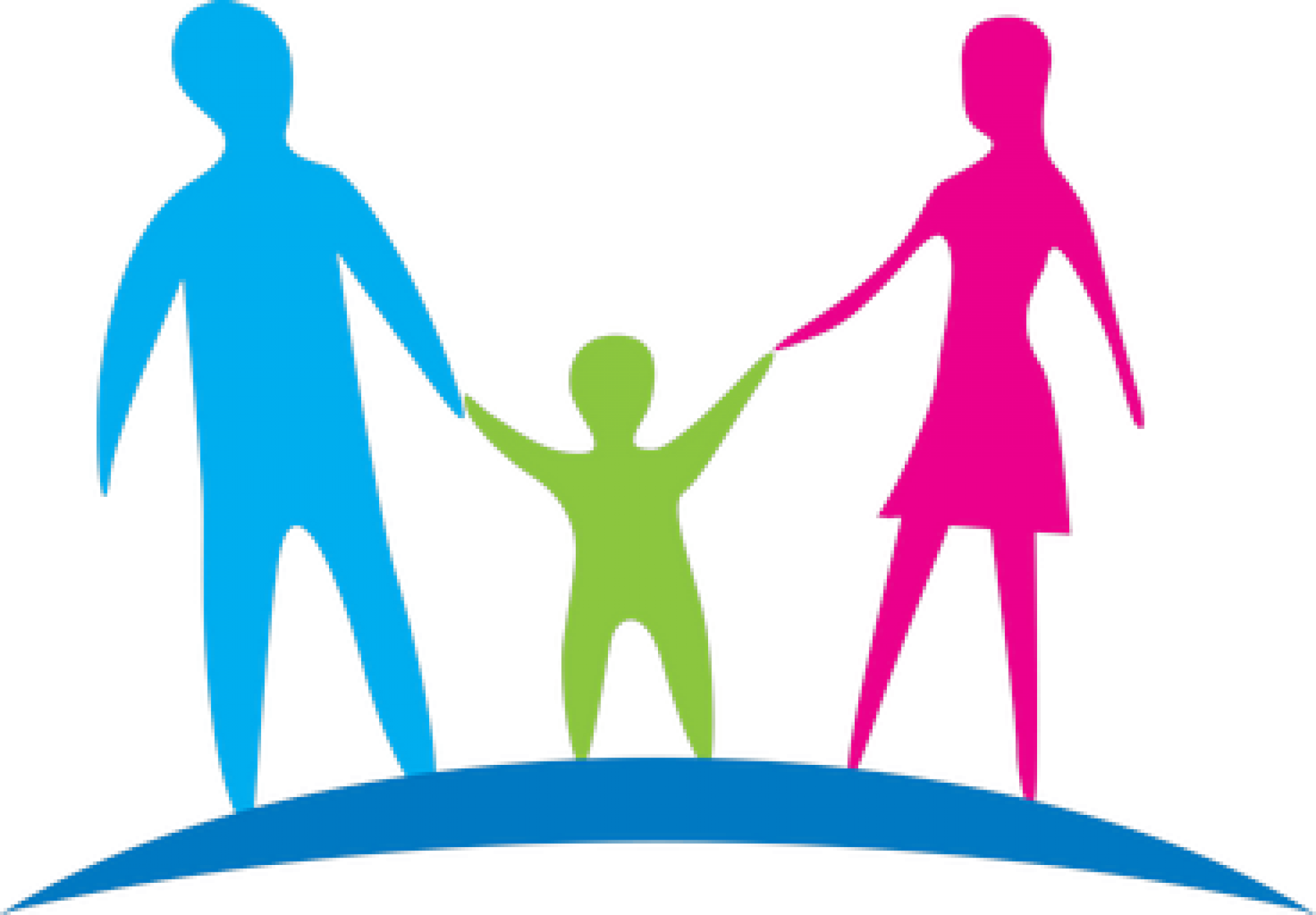 Športové triedy
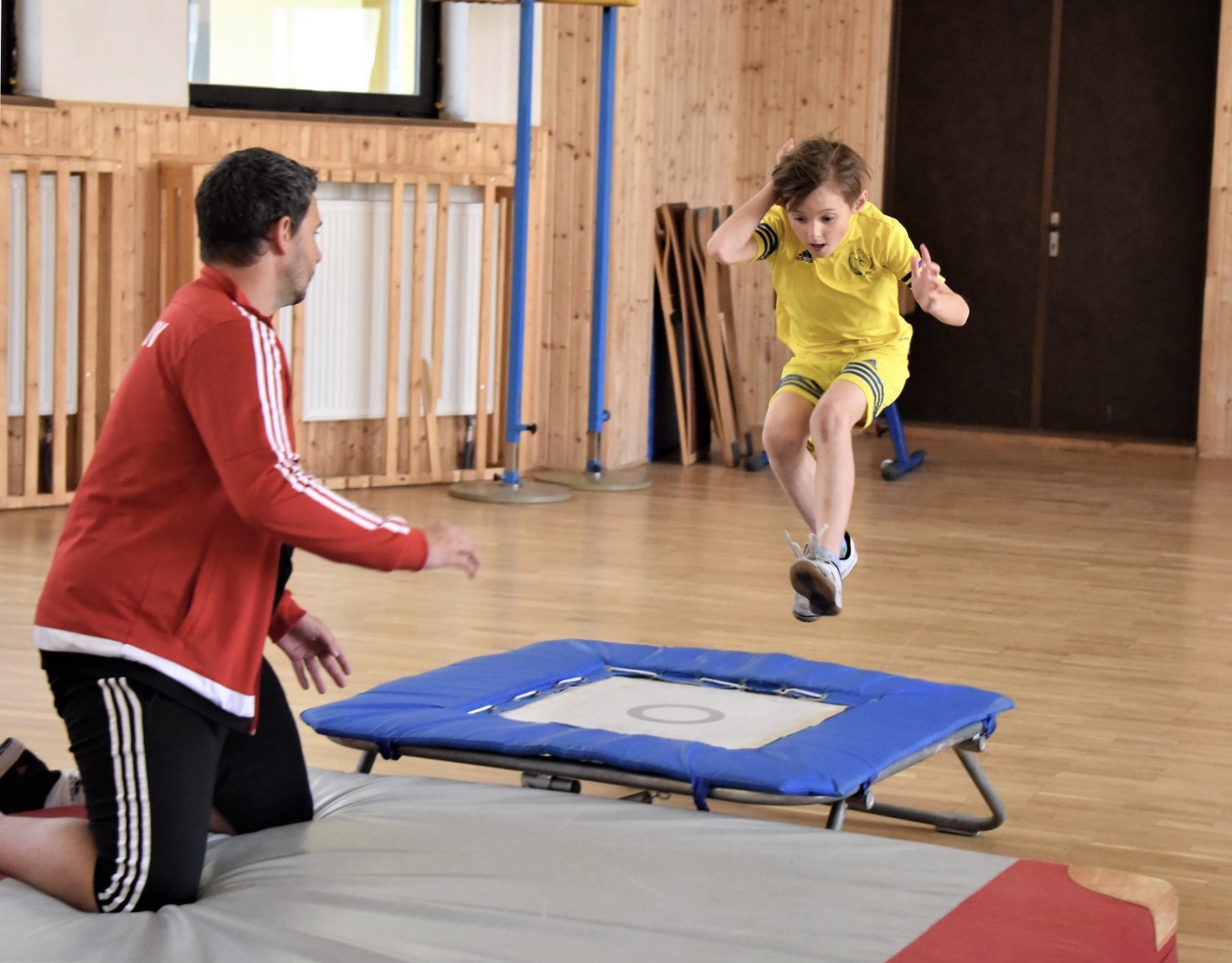 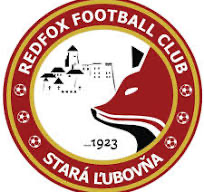 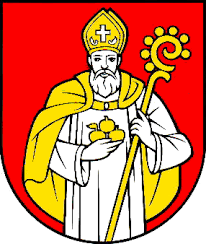 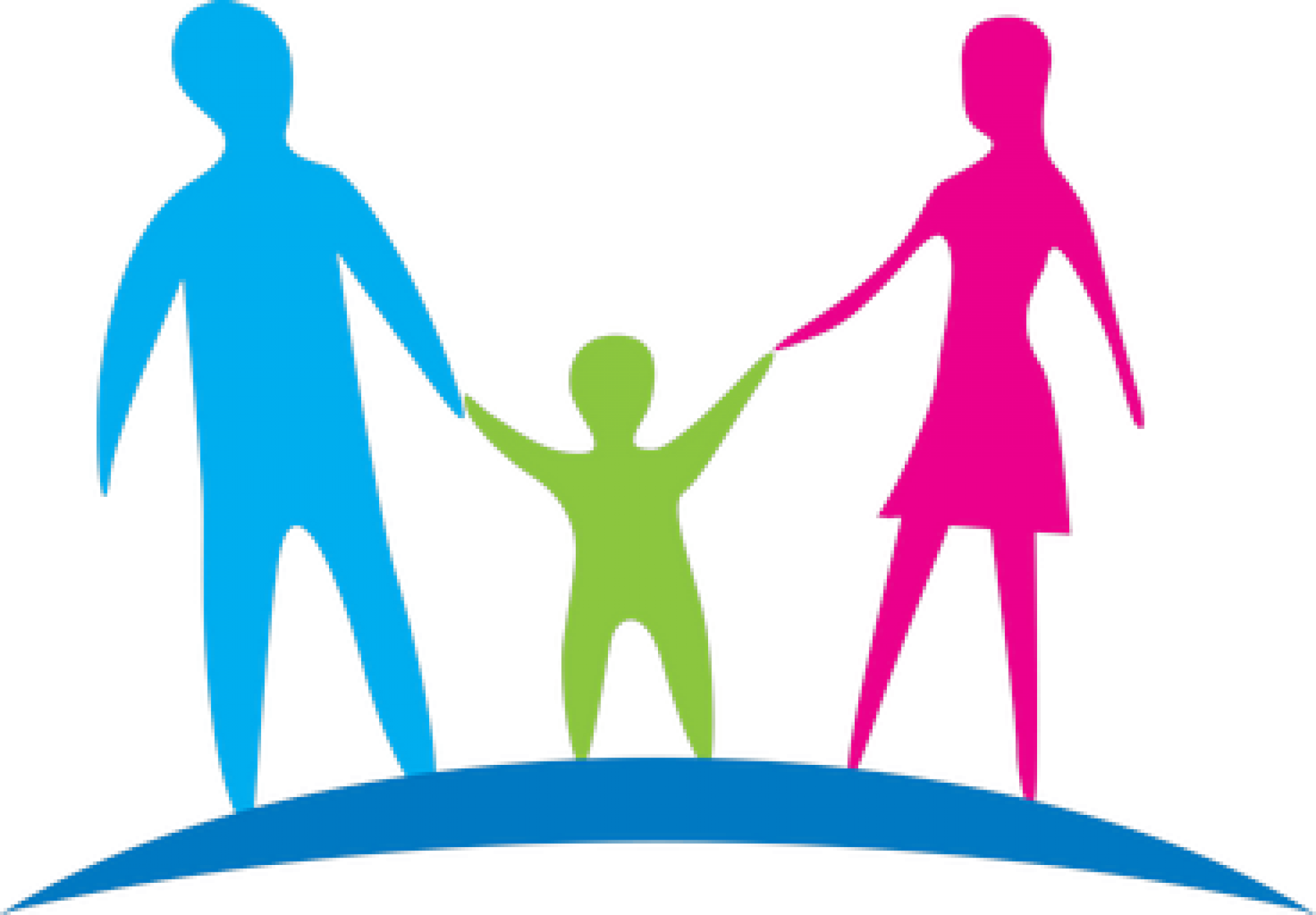 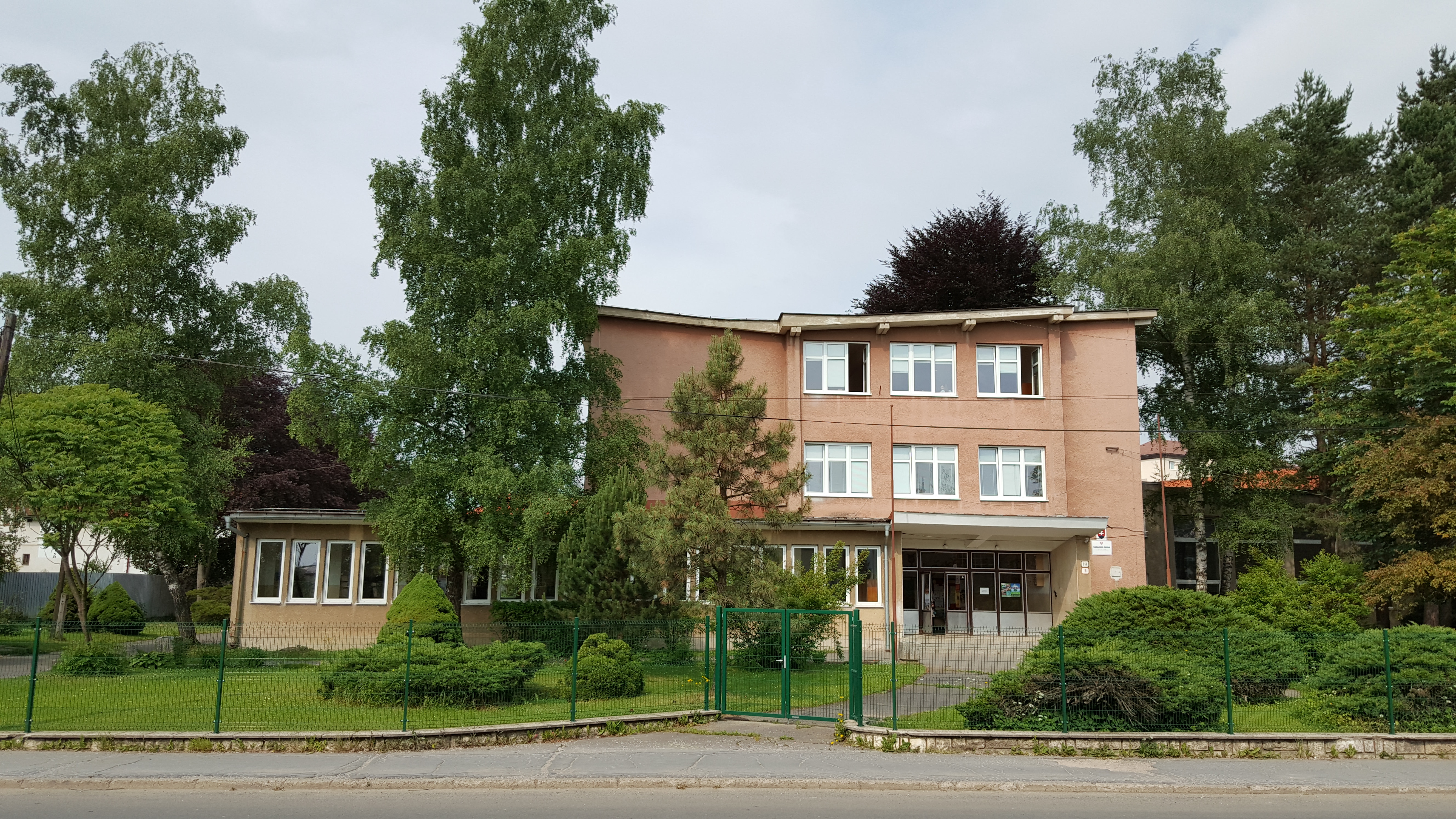 na
ZŠ Levočská 6  Stará Ľubovňa
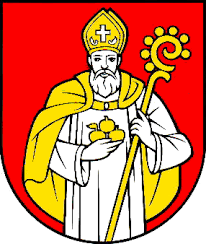 ZŠ Levočská 6 , Stará Ľubovňa
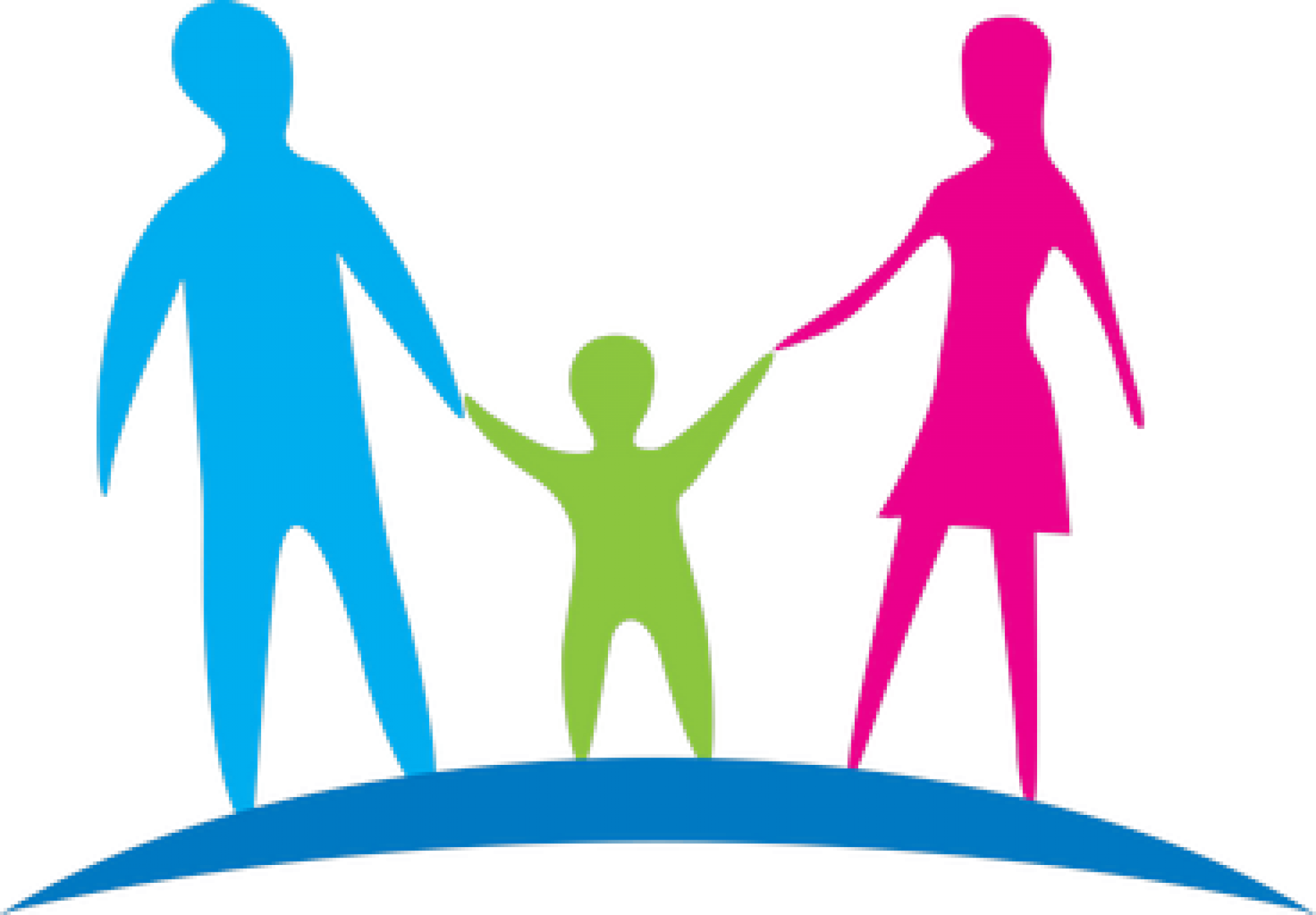 Význam športových tried
Zdravotný – harmonický rozvoj pohybového aparátu

Sociálny – vplyv sociálnej skupiny na psychický vývoj dieťaťa

Športový – priestor pre rozvoj športového talentu

Psychosociálny rozmer
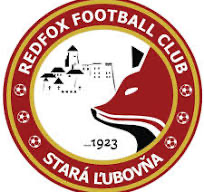 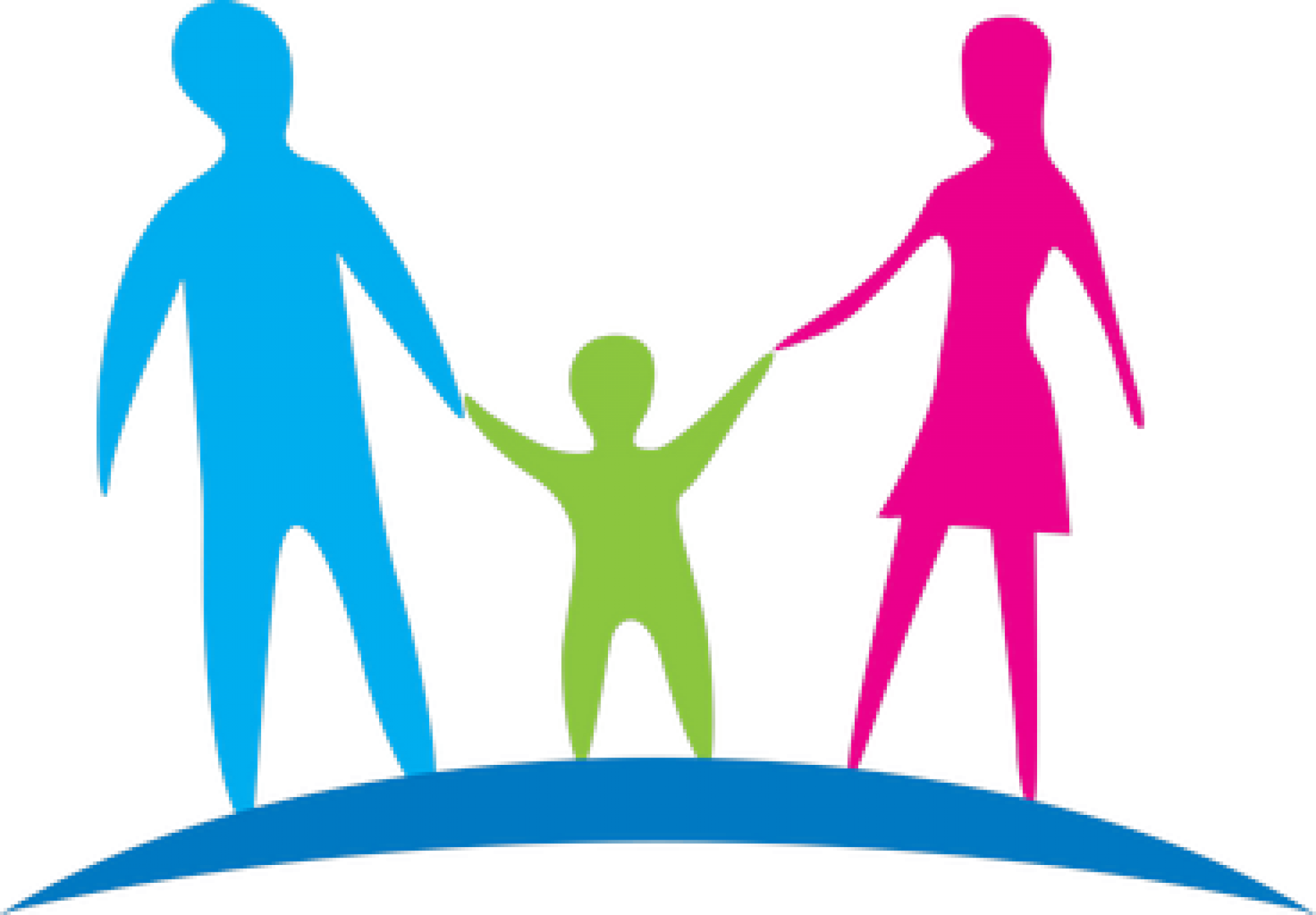 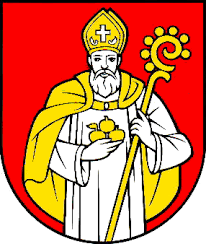 ZŠ Levočská 6 , Stará Ľubovňa
Vplyv športu na vzdelanie
Okysličenie mozgu

Samostatné rozhodovanie

Vytrhnutie detí z komfortnej zóny

Učenie zábavnou a hravou formou
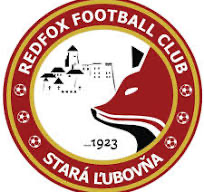 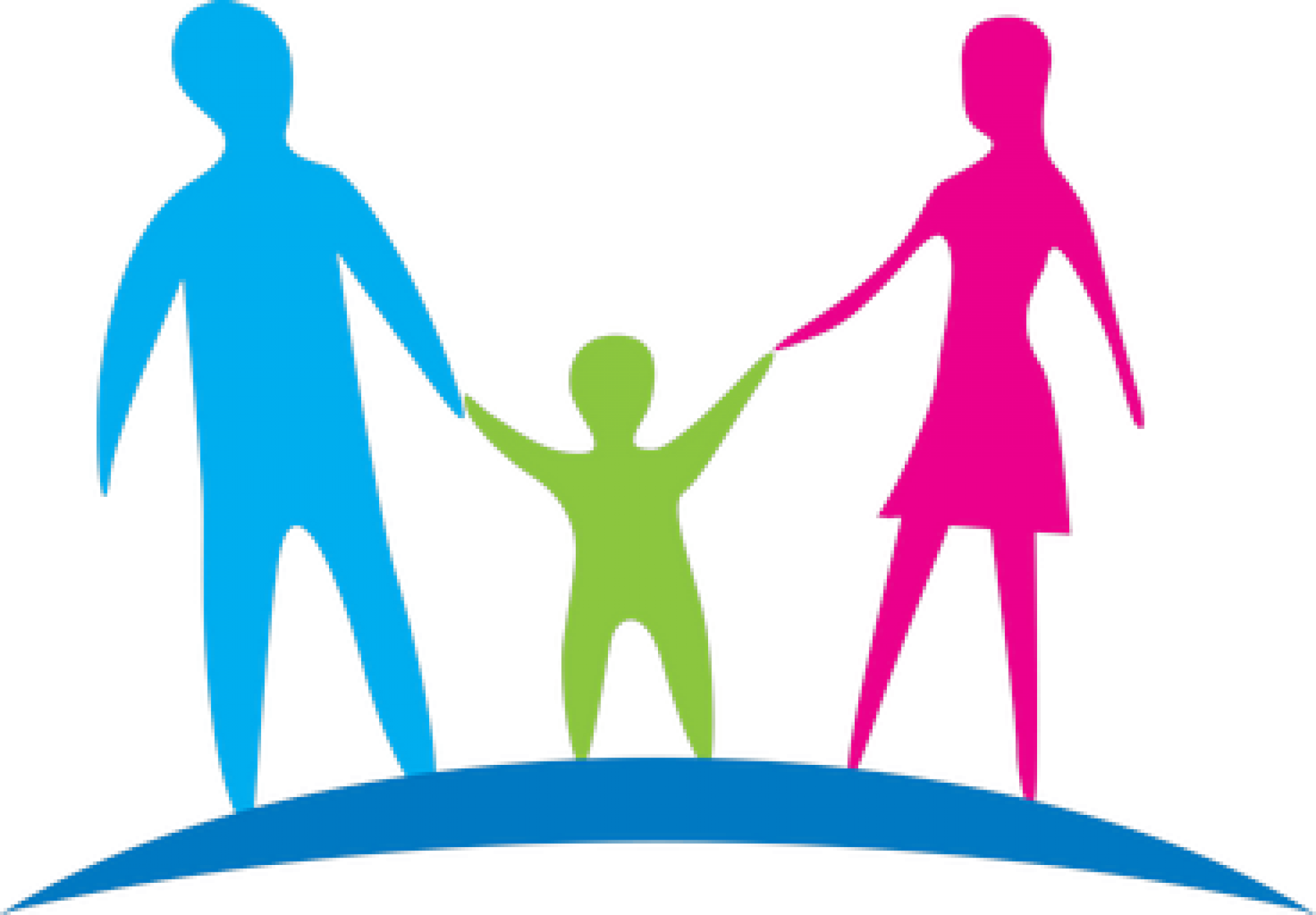 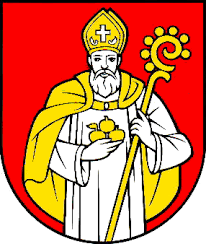 ZŠ Levočská 6 , Stará Ľubovňa
Zameranie športovej prípravy
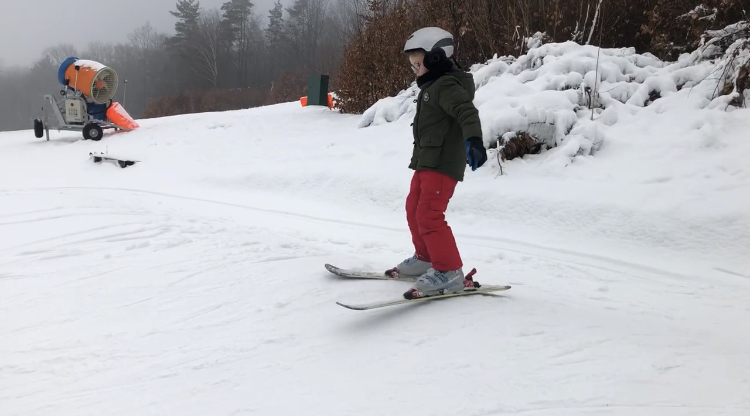 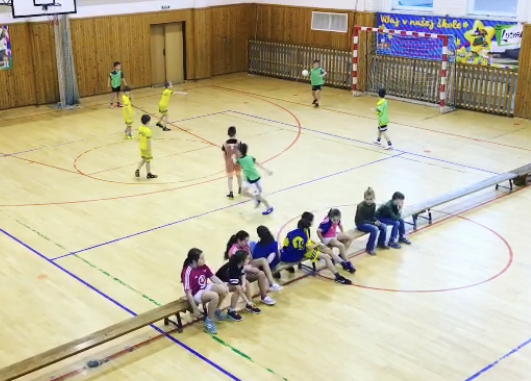 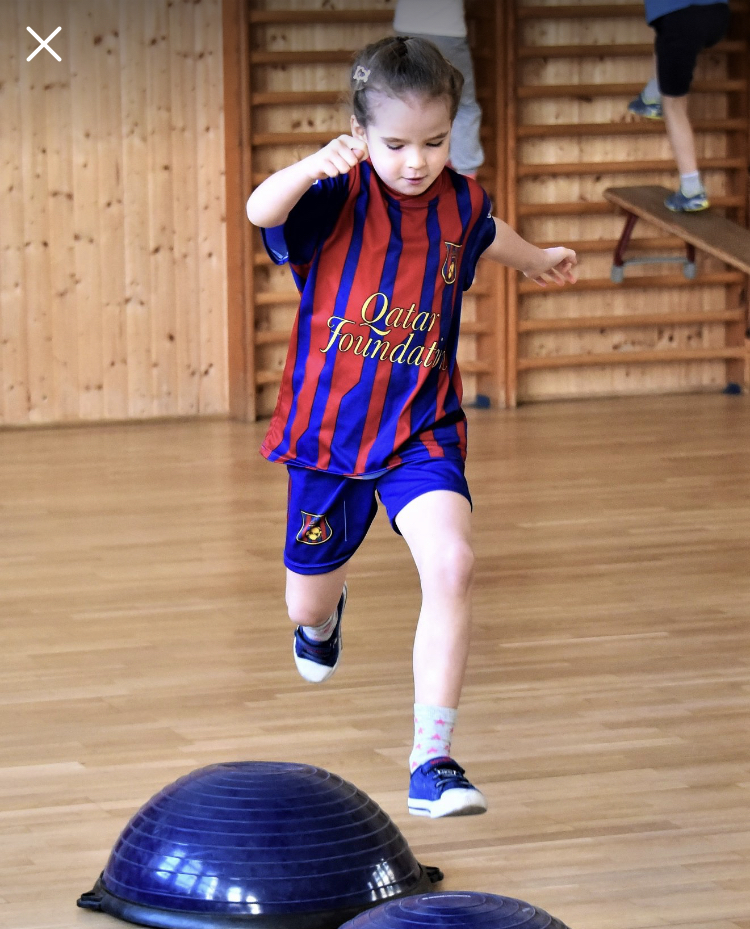 Doplnkové športy
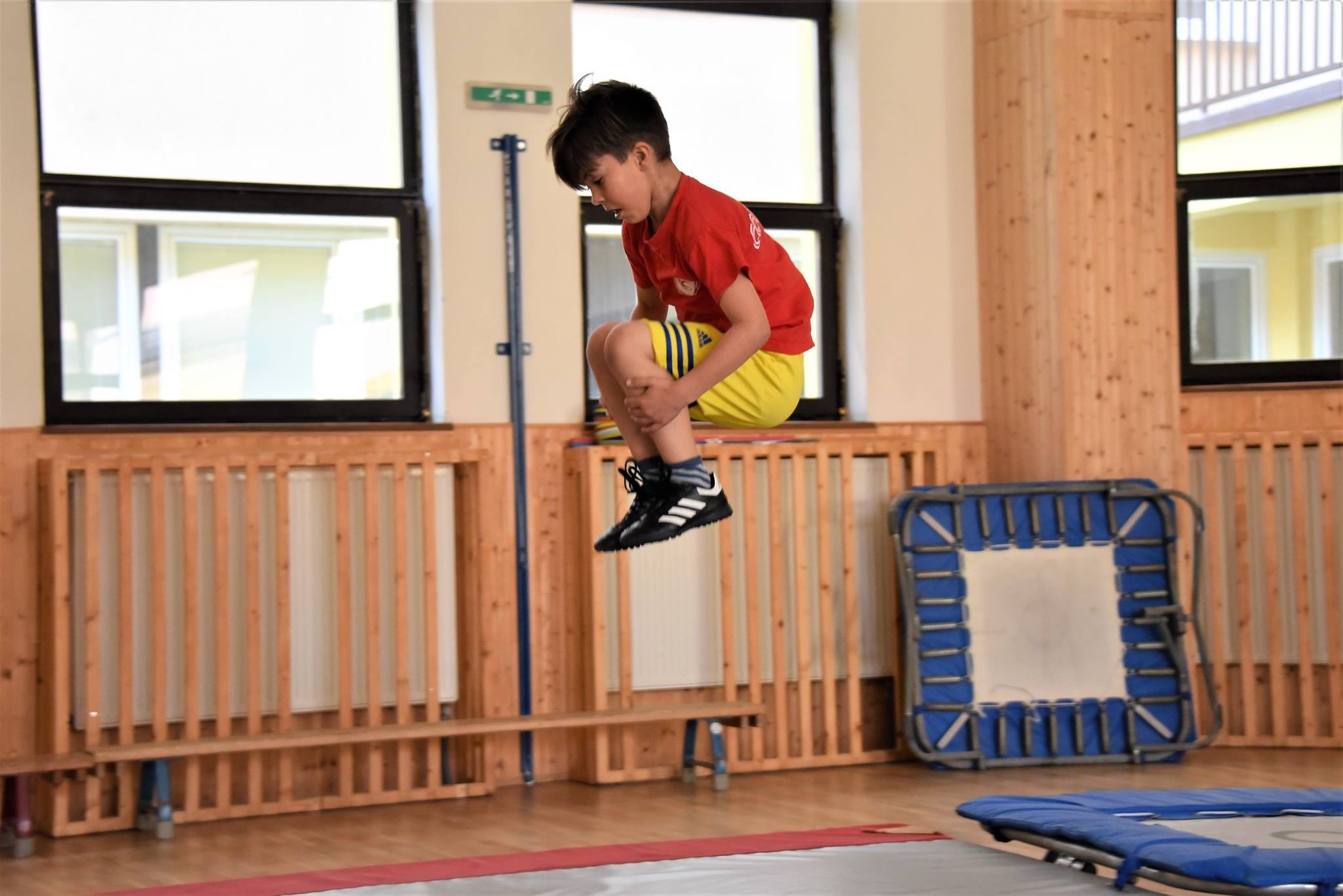 Loptové hry
Atletika
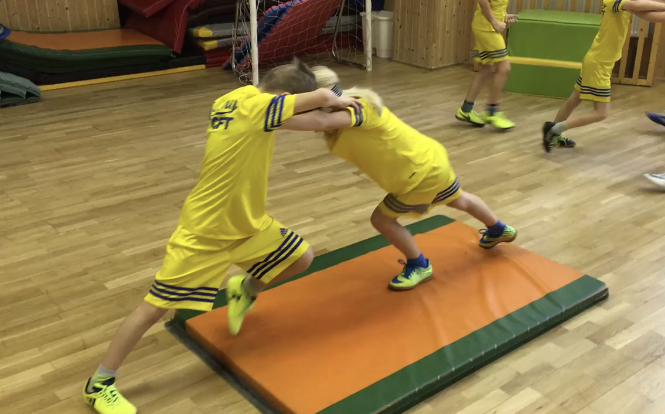 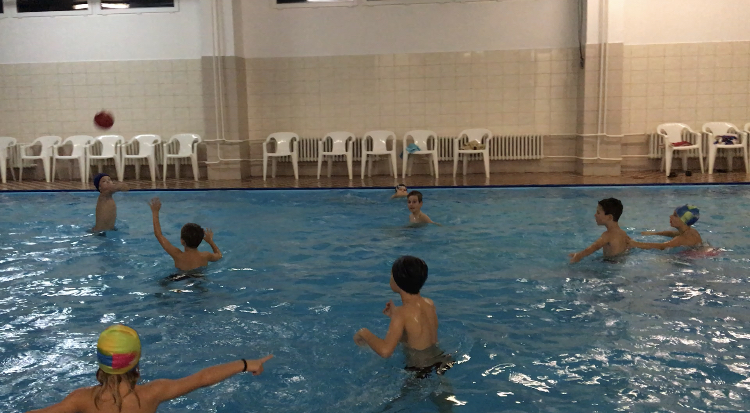 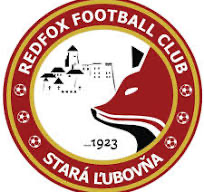 Gymnastika
Úpolové športy
Plávanie
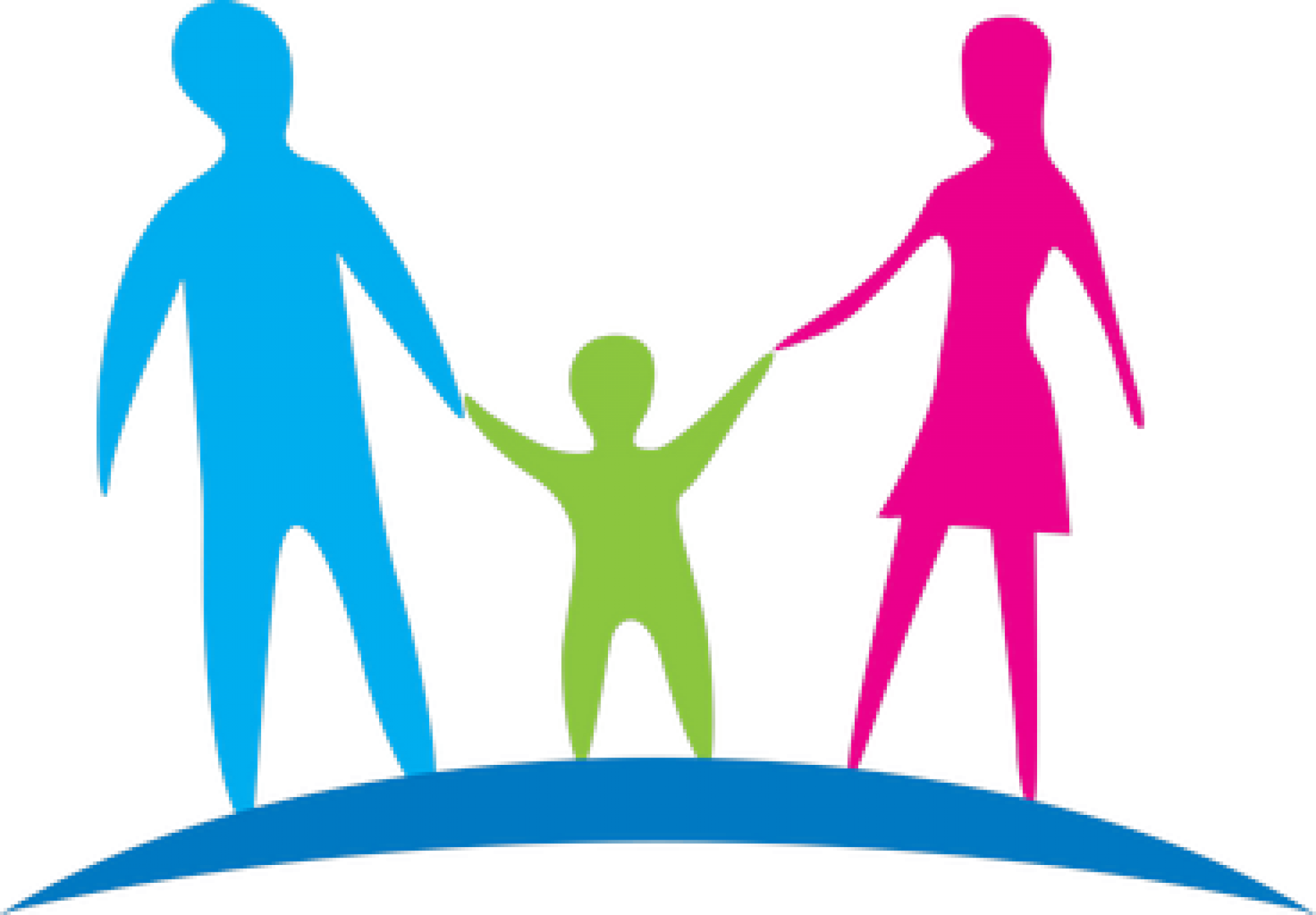 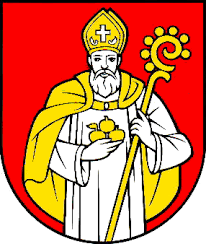 ZŠ Levočská 6 , Stará Ľubovňa
Plochy
Veľká telocvičňa ZŠ

Areál futbalového klubu 

Mestská plaváreň

Mestská Hala
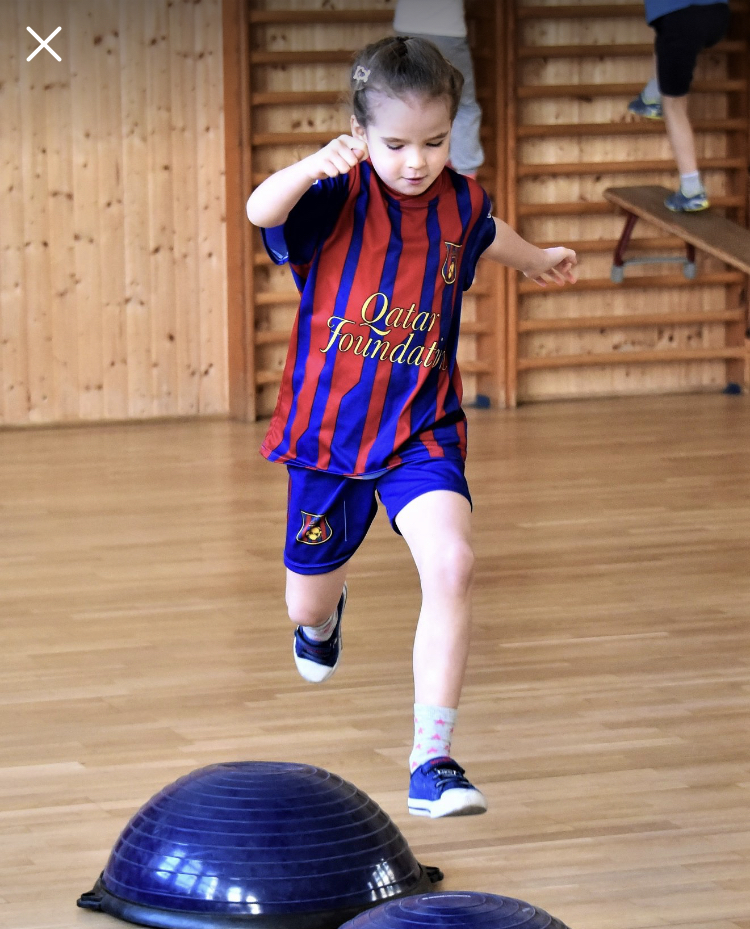 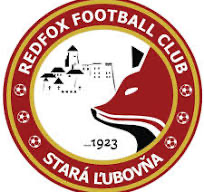 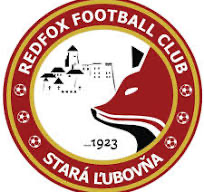 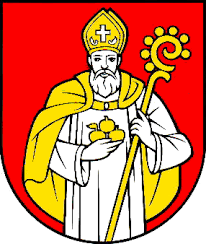 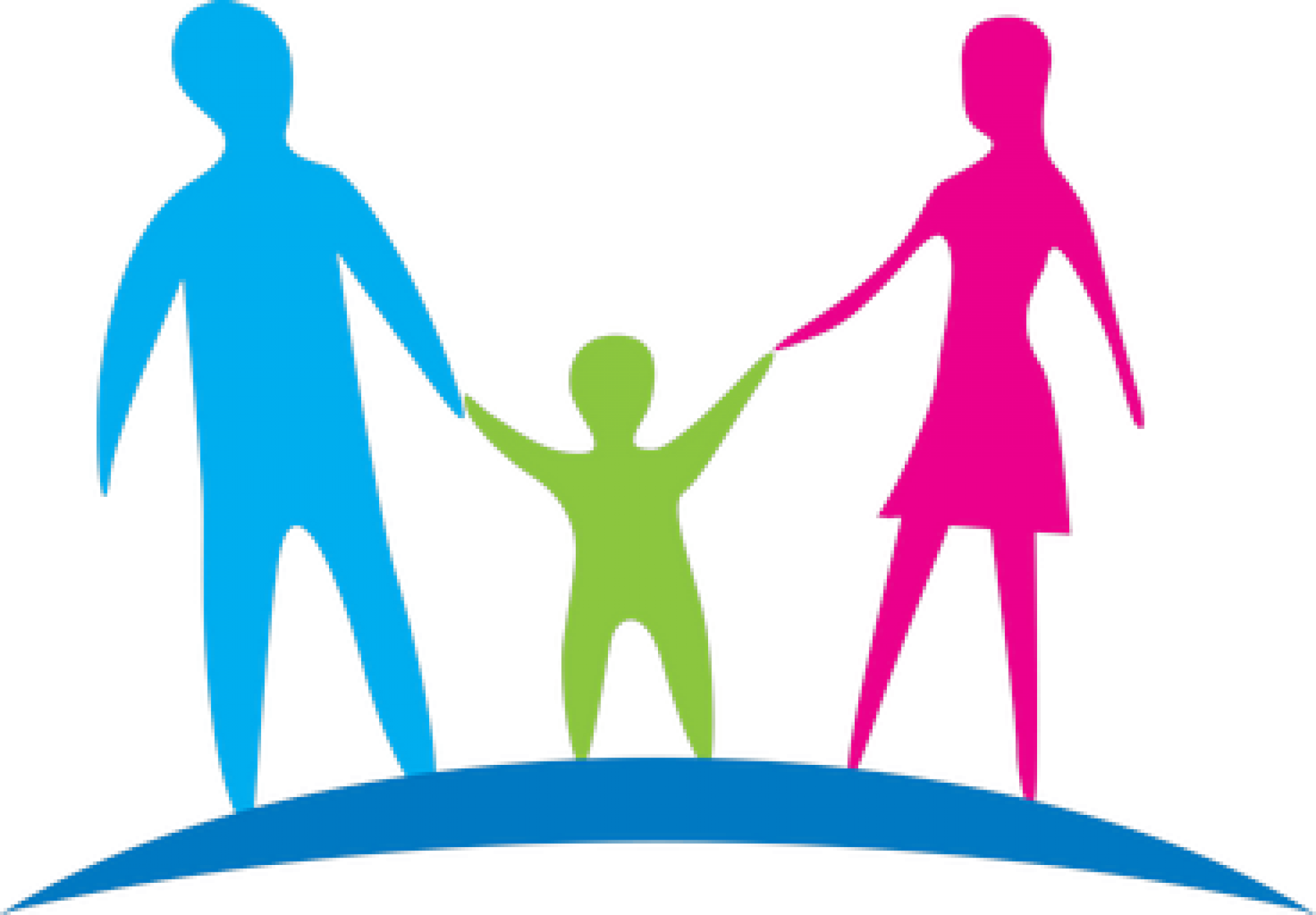 PONÚKAME  VIAC !!!
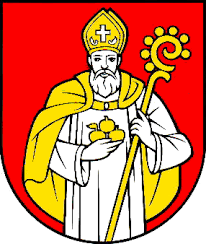 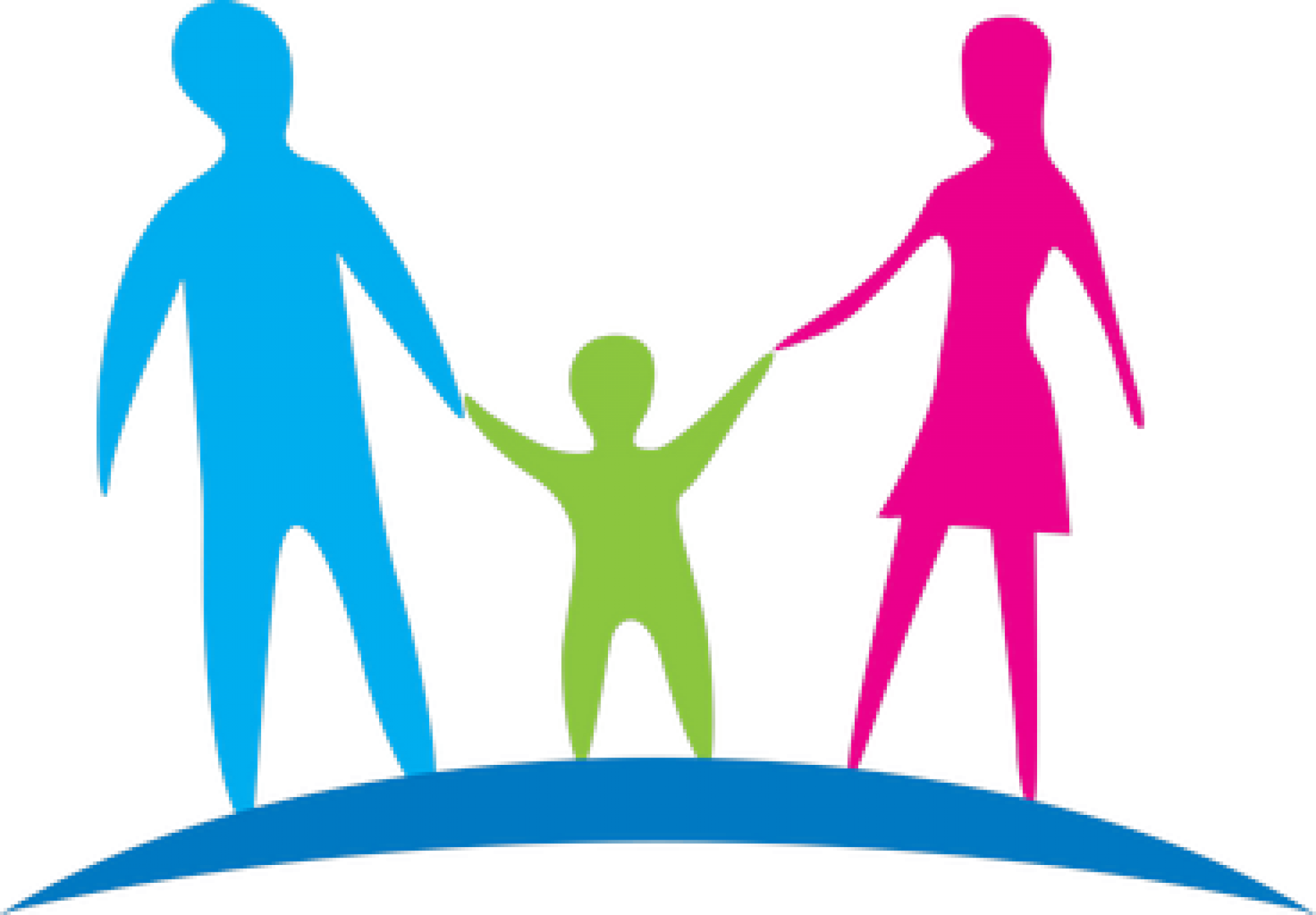 ZŠ Levočská 6 , Stará Ľubovňa
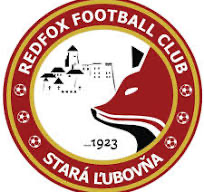 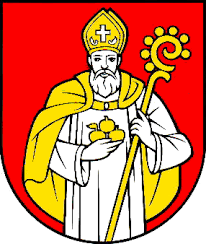 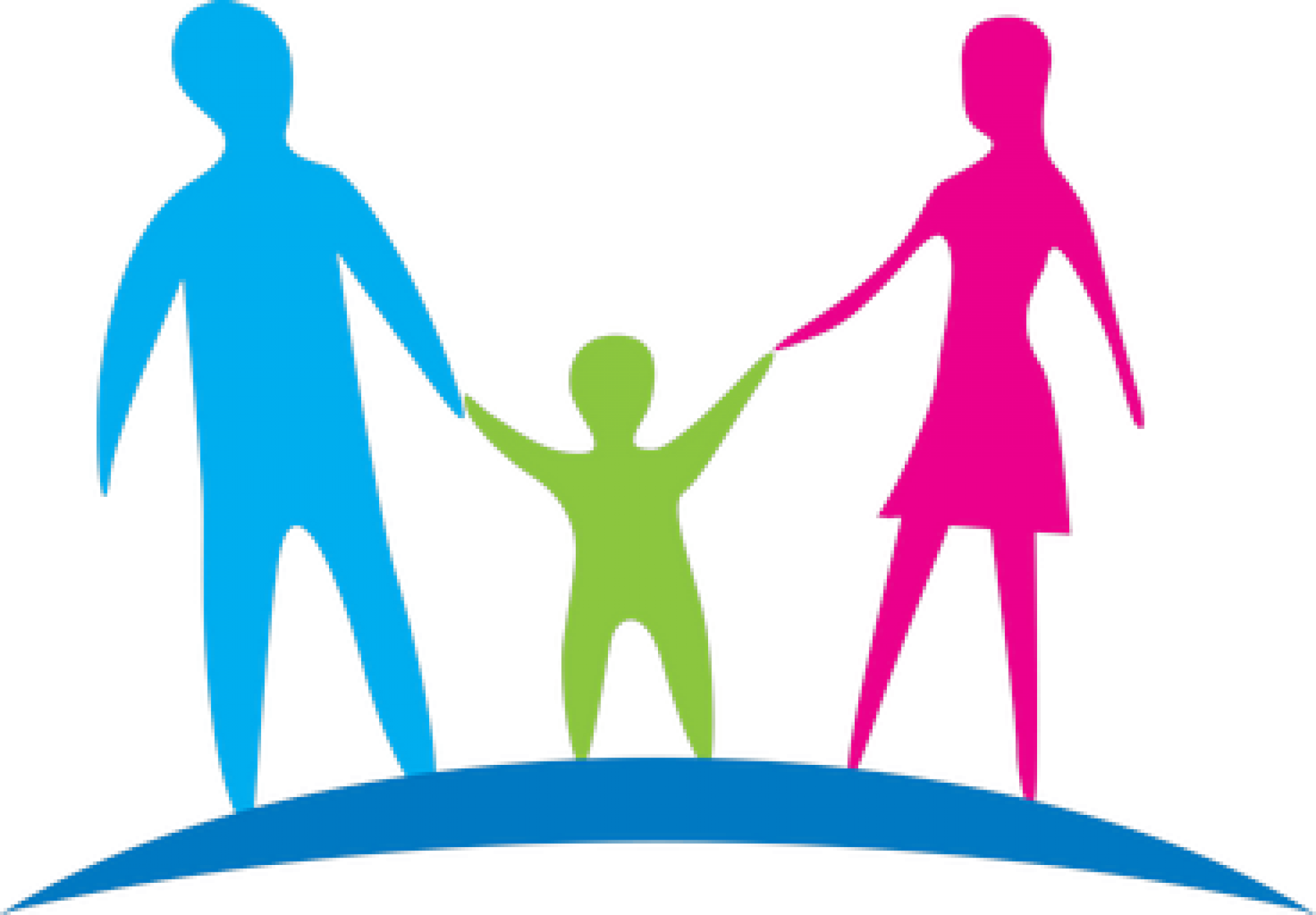 SPOKOJNOSŤ
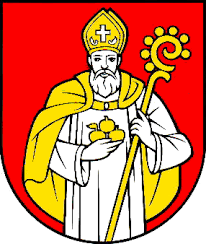 ZŠ Levočská 6 , Stará Ľubovňa
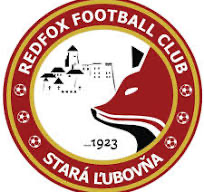 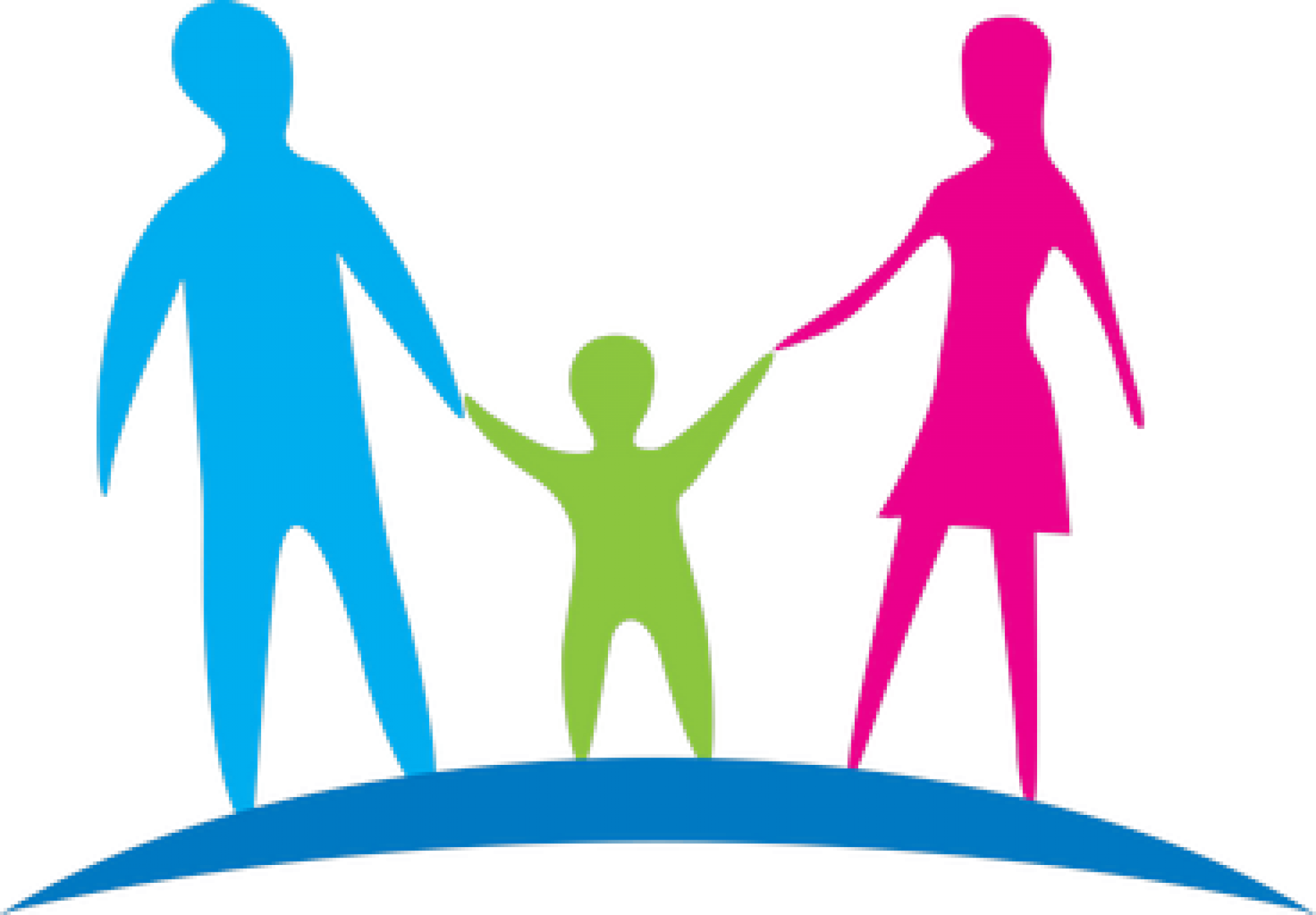 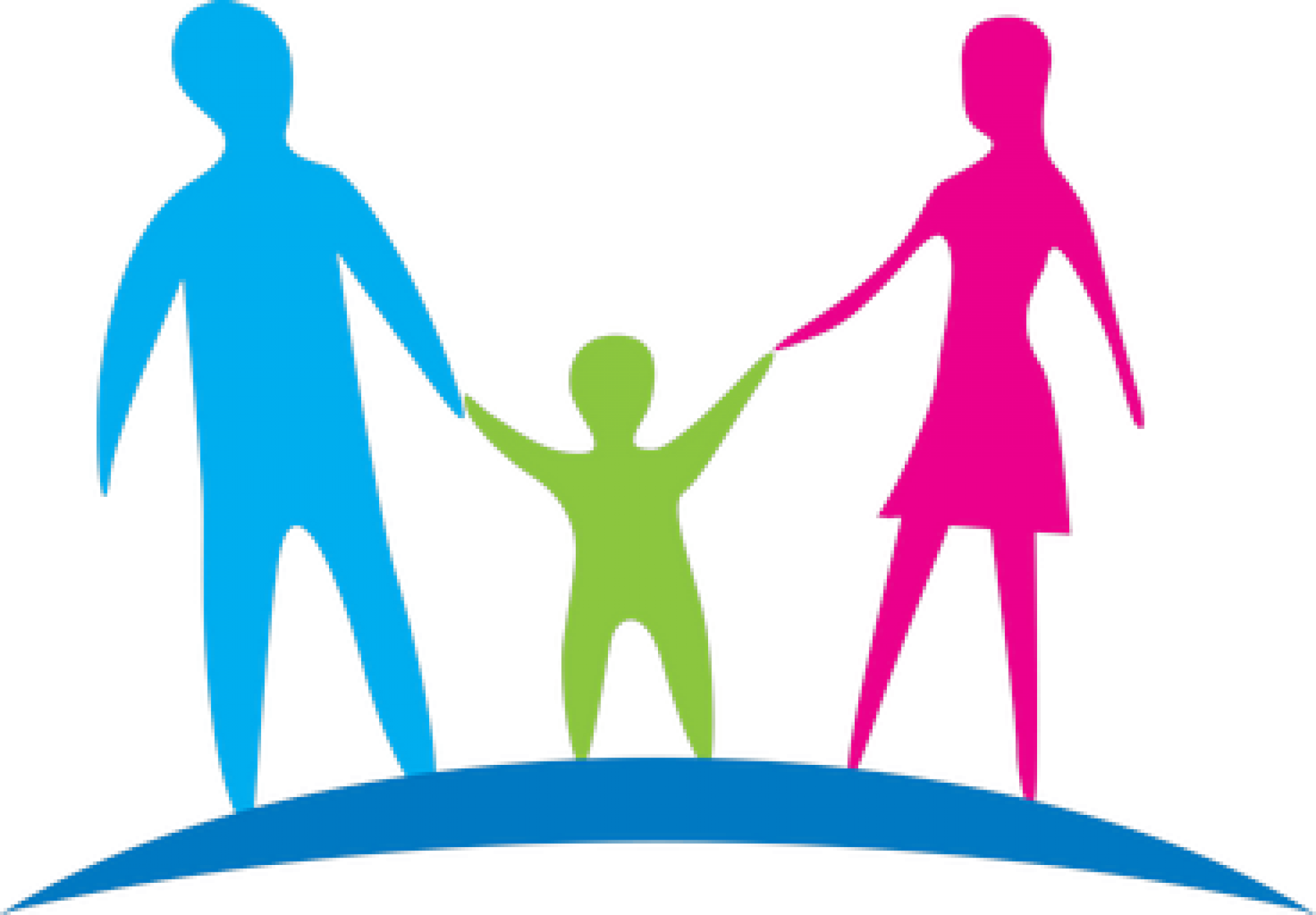 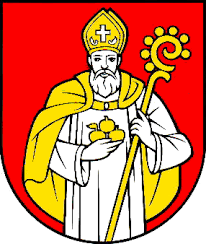 ZŠ Levočská 6 , Stará Ľubovňa
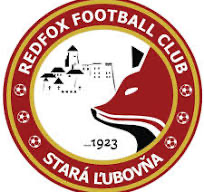 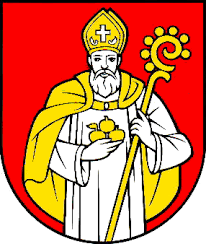 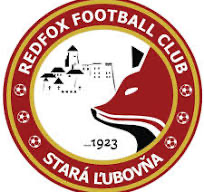 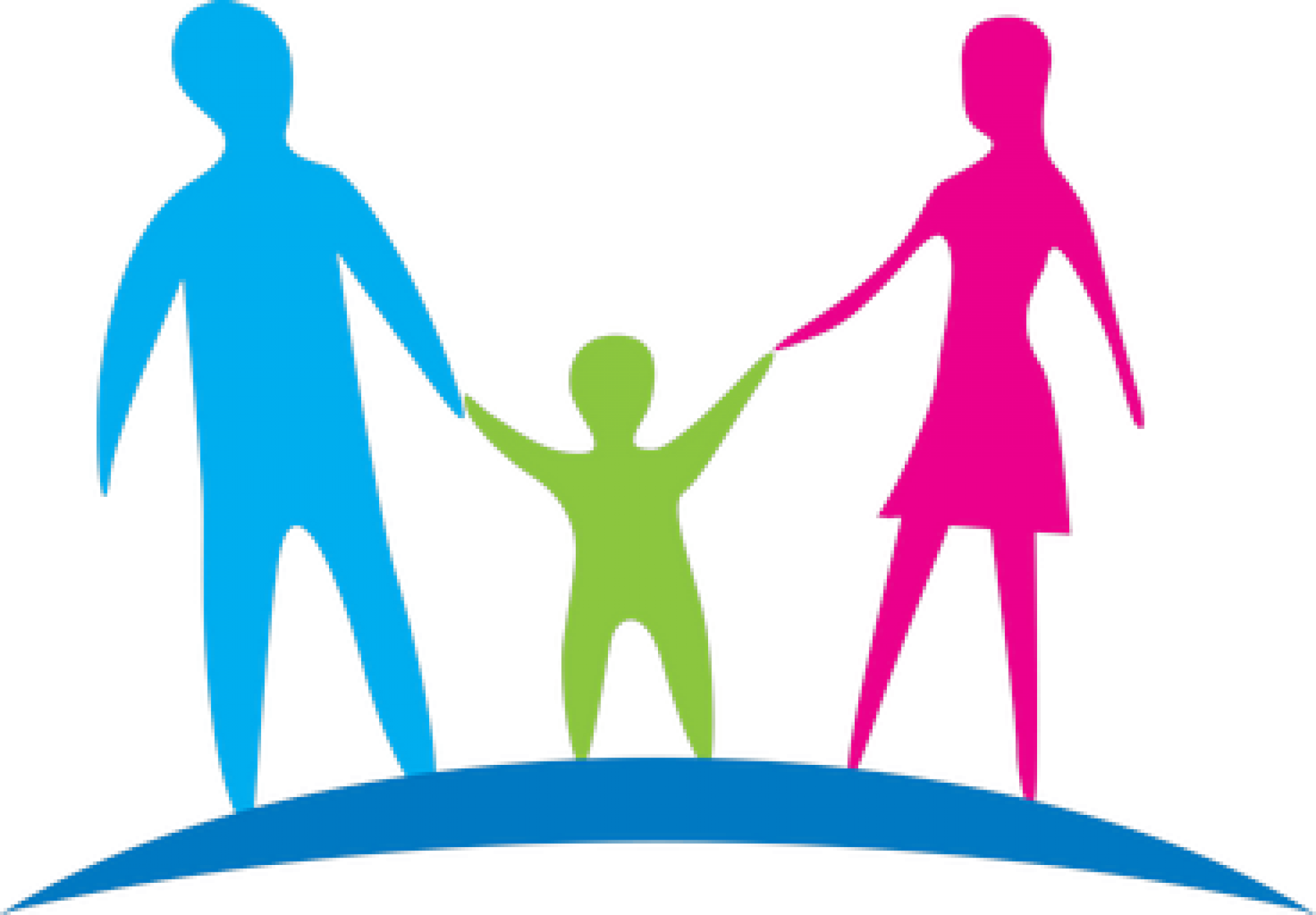 Príďte  k  nám !!!
03.04.2024 - 05.04.2024  na zápis do 1. ročníka
ZŠ Levočská 6 , Stará Ľubovňa
Kontakt !!!
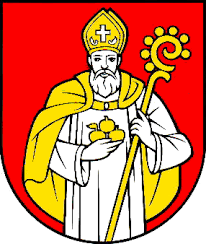 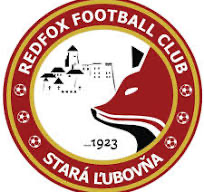 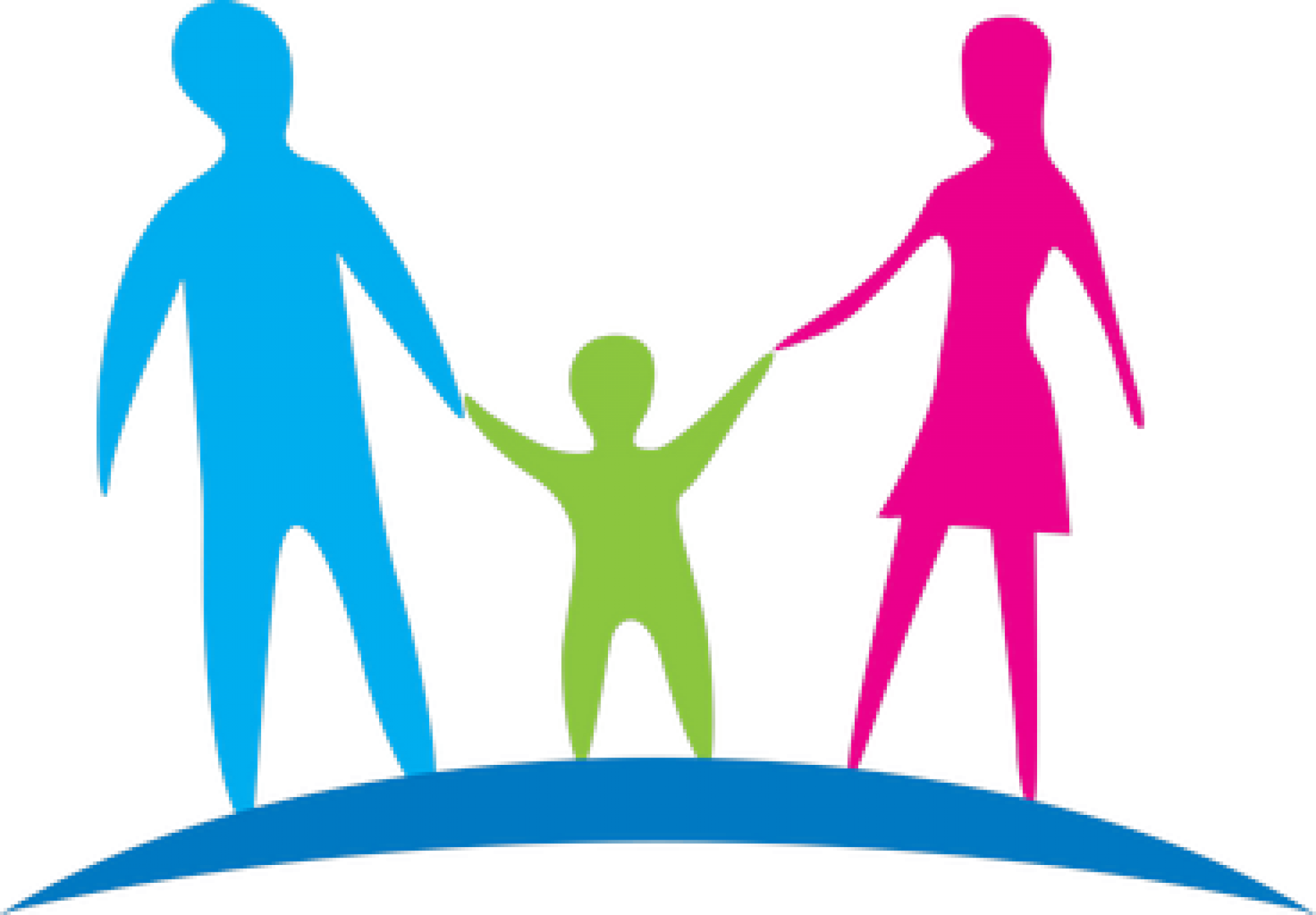 Elektronická prihláška:
https://zslevocskasl.edupage.org/a/zapis-pre-skolsky-rok-20242025
  
Kontaktná osoba : 
Samuel Kuc 0918 312 643
Tréner : FC Redfox Stará Ľubovňa